SCC Experiment
Isolated
Horizontal and vertical phase space measurement
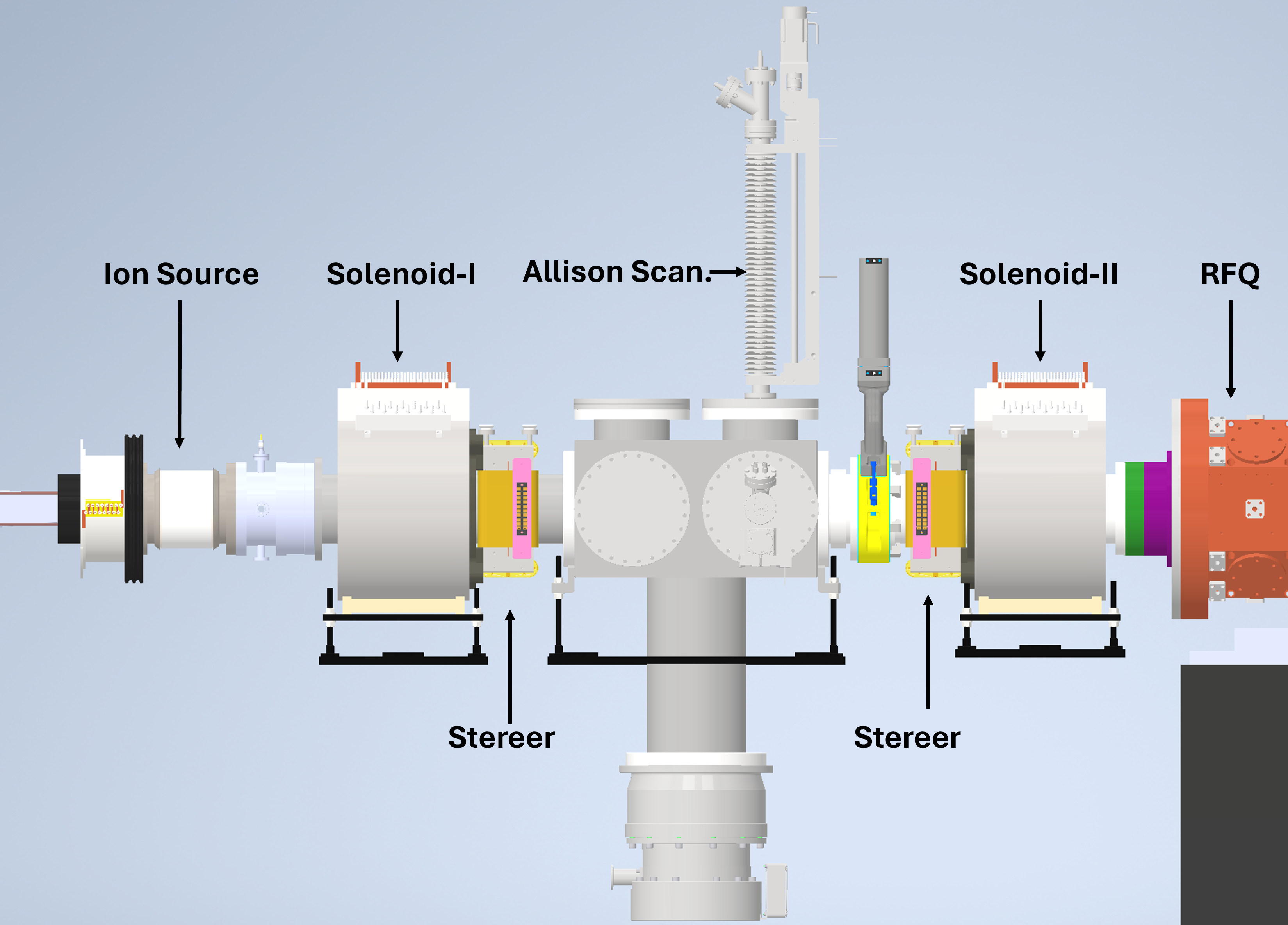 Current measurement  Beam losses
Gauge Injected gas pressure control
Phase space measurement
Time resolved measurement
Gas injection point
Measure build-up time..
ACCT-1
Gauge
ACCT-2
1
12/19/2024
Measurement - Data analysis
Original
Filtered
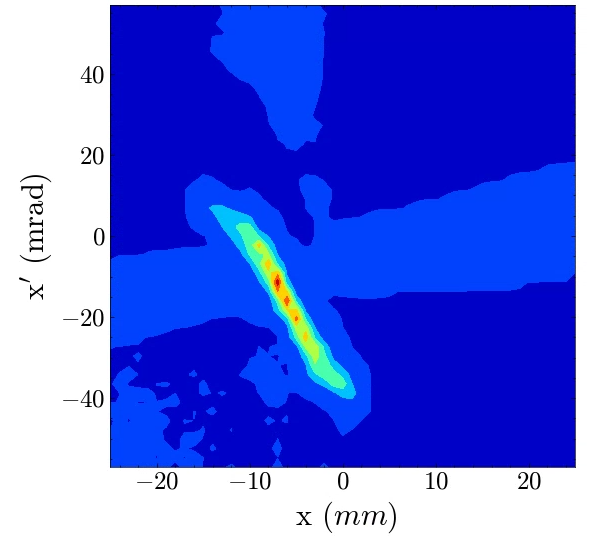 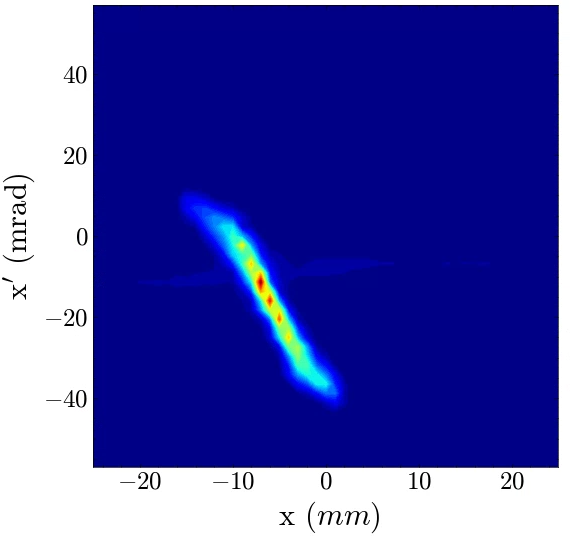 Energy=25keV
Current=15 ~17 mA
Pulse length = 500 us
Repetition = 4 Hz
Sol1=90 A
Allison step size=1 mm
Allison step angle=1.6 mrad
Vplasma=26.4 kV
Vsupp. = -3 kV
DBSCAN
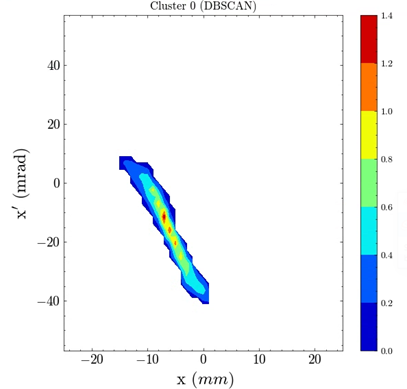 2
12/19/2024
Phase Space
Simulation
No gas injection
Kr gas injection
Nonlinearity is removed
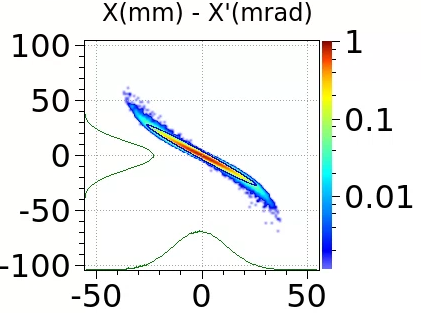 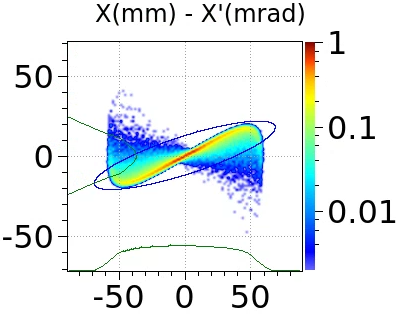 Beam become more convergent
Experiment
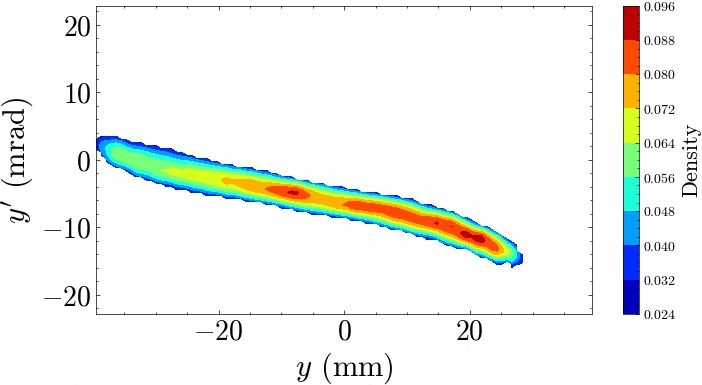 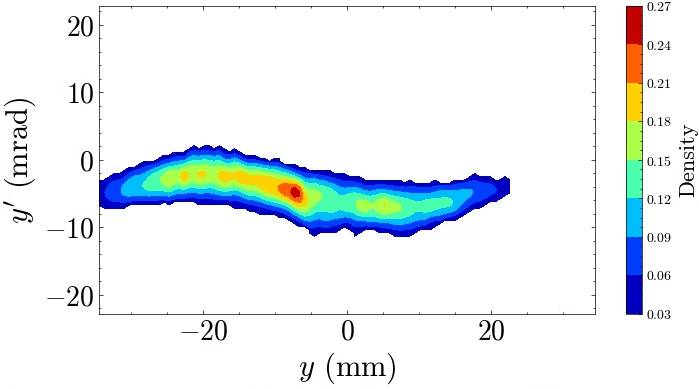 3
12/19/2024
Build-up time – pressure dependence
Simulation
Experiment
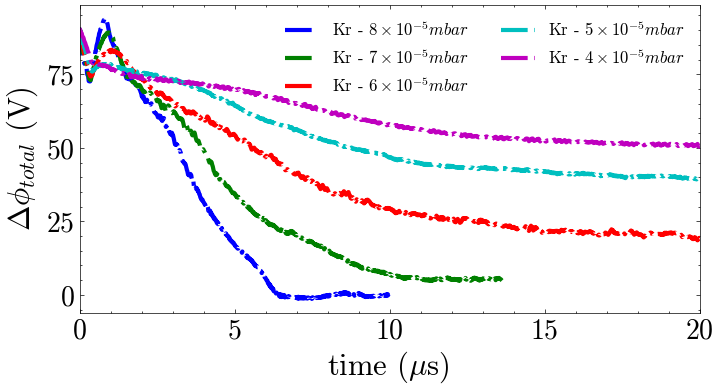 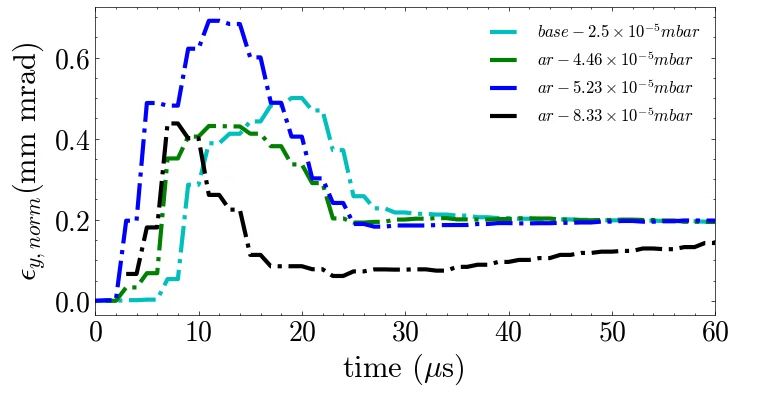 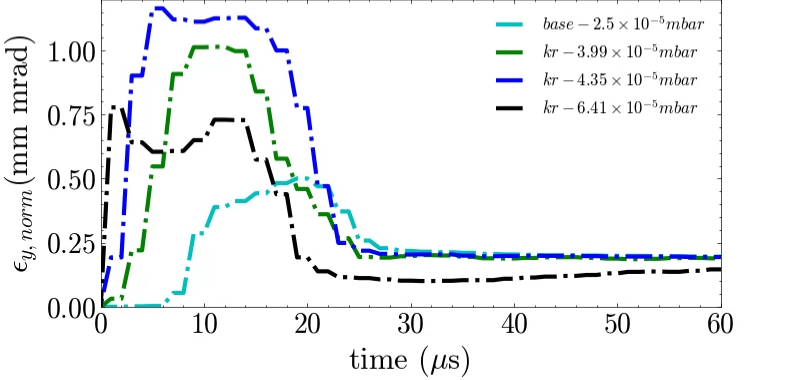 Increasing pressure  reducing build-up time.
4
12/19/2024
Injected gas type
Simulation
Experiment
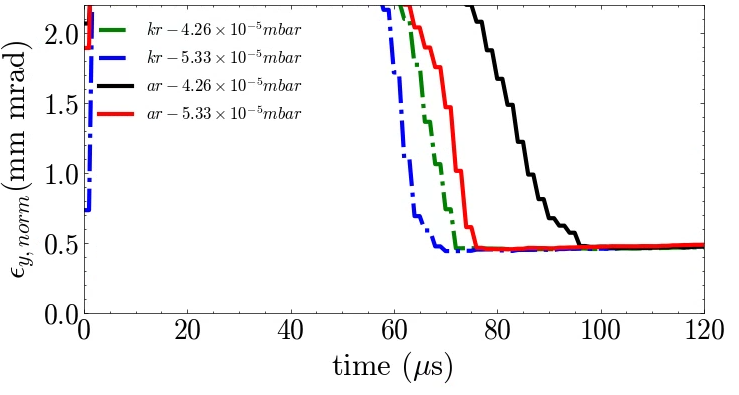 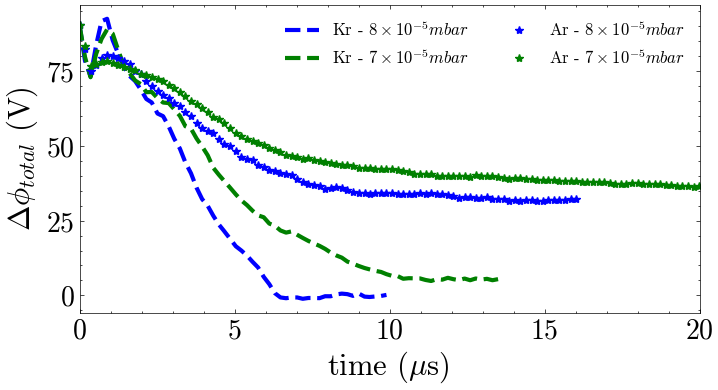 Krypton is much effective than Argon gas
Long build-up time
Crucial for pulsed beam operation
5
12/19/2024
Beam Current effect
Simulation
Experiment
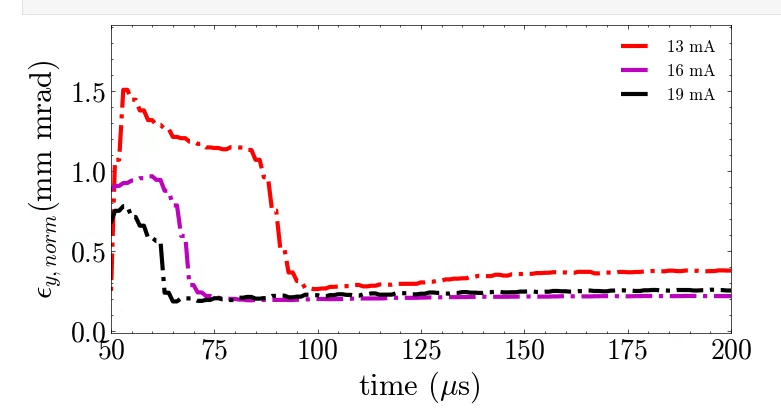 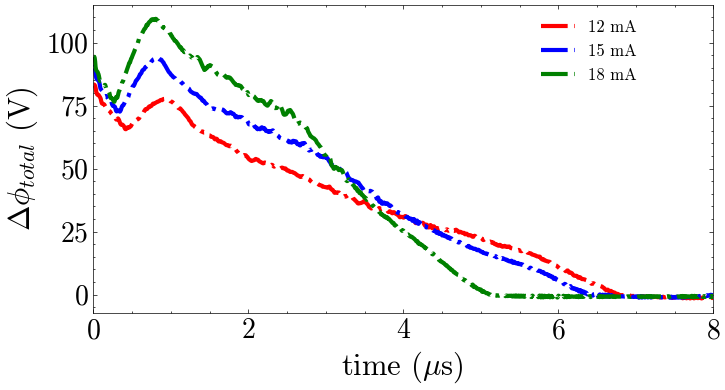 Reducing beam current  increasing build-up time
6
12/19/2024
Emittance growth
Experiment
Argon gas is injected with different gauge pressures
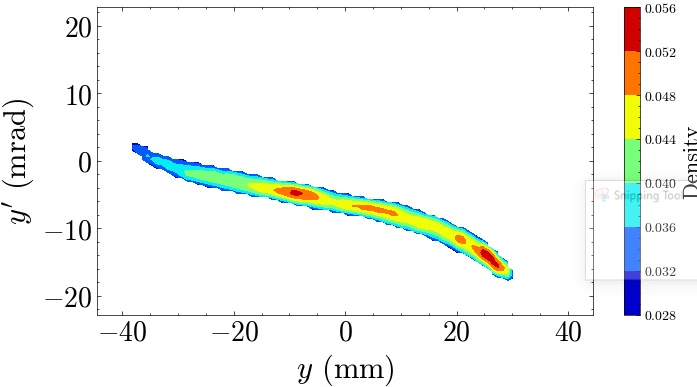 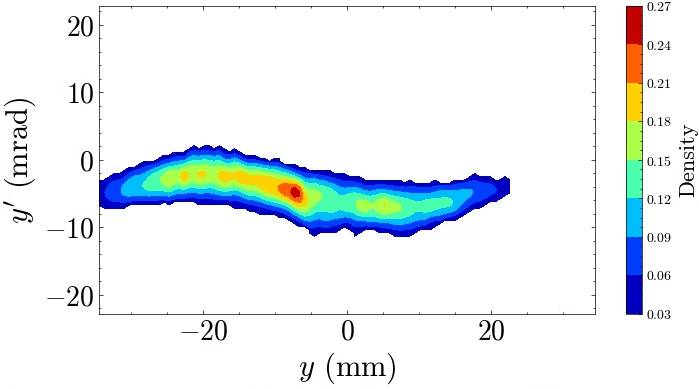 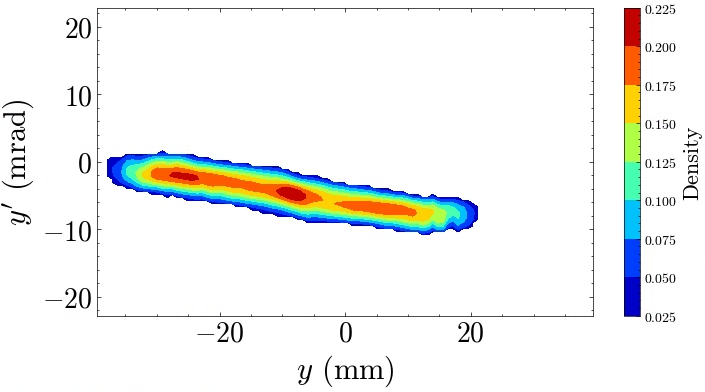 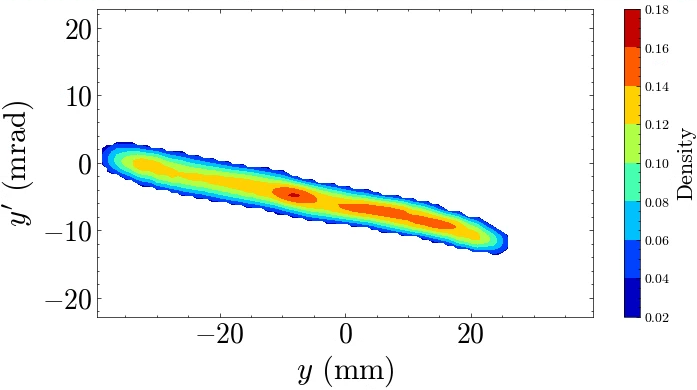 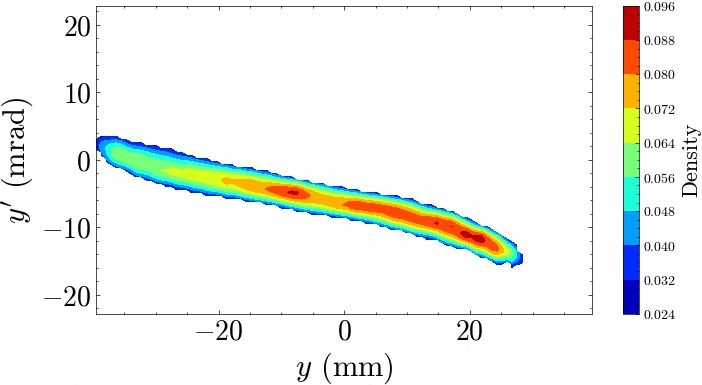 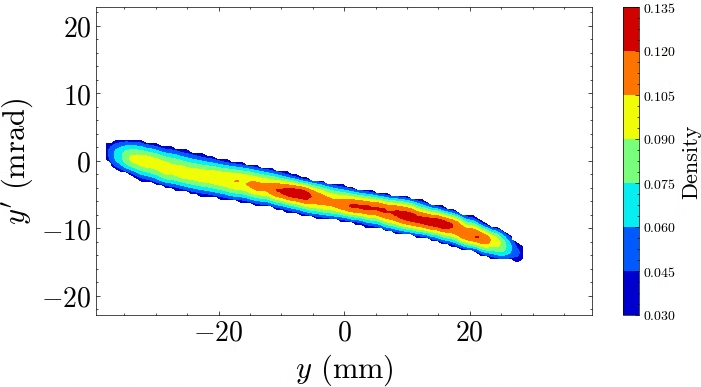 Simulation
Emittance growth is observed in high injected gas pressures
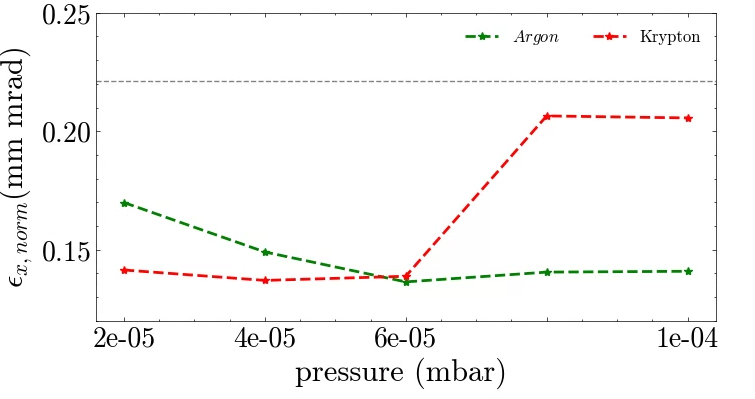 Gas injection level needs to be tuned carefully.
7
12/19/2024
Conclusion
Phase space measurement and time resolved phase space measurement is conducted.
Beam build-up time is crucial for short pulse beam operation.
In some cases, rising time (build-up time) exceeds 100 us is measured.
Rising time is dependent to gas pressures level (proven experimentally and simulation).
Rising time is dependent to gas type (proven experimentally and simulation).
Rising time is dependent to beam current (proven experimentally and simulation).
Nonlinearity effects may be eliminated (proven experimentally and simulation).
Emittance growth may be observed (proven experimentally and simulation).
8
12/19/2024
Next plan RFQ
How SCC affect the beam matching and transmission.
Simulation
After SCC
LEBT Transmission
Before SCC
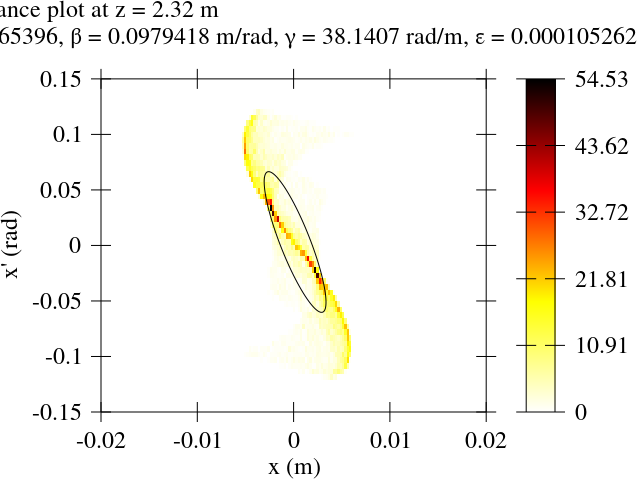 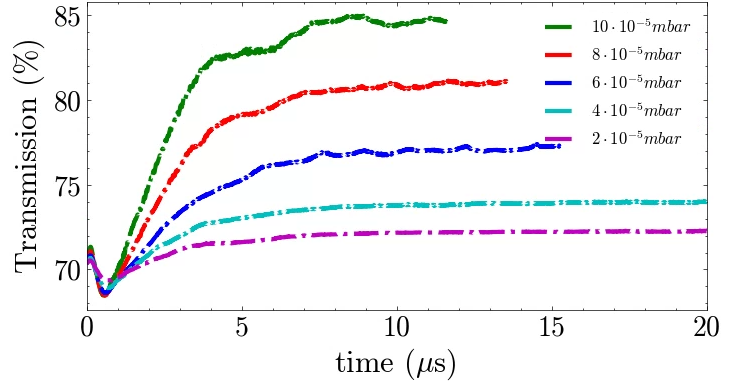 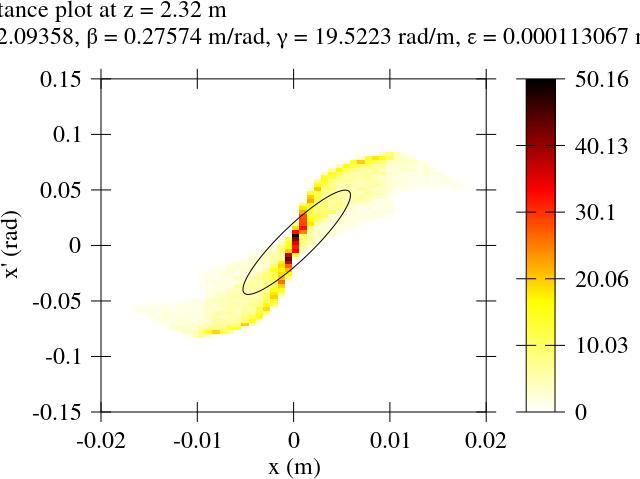 Include RFQ and Solenoid scan..  today
Complete the paper …
9
12/19/2024
Beamline
Pepper pot
Virtual pepper pot
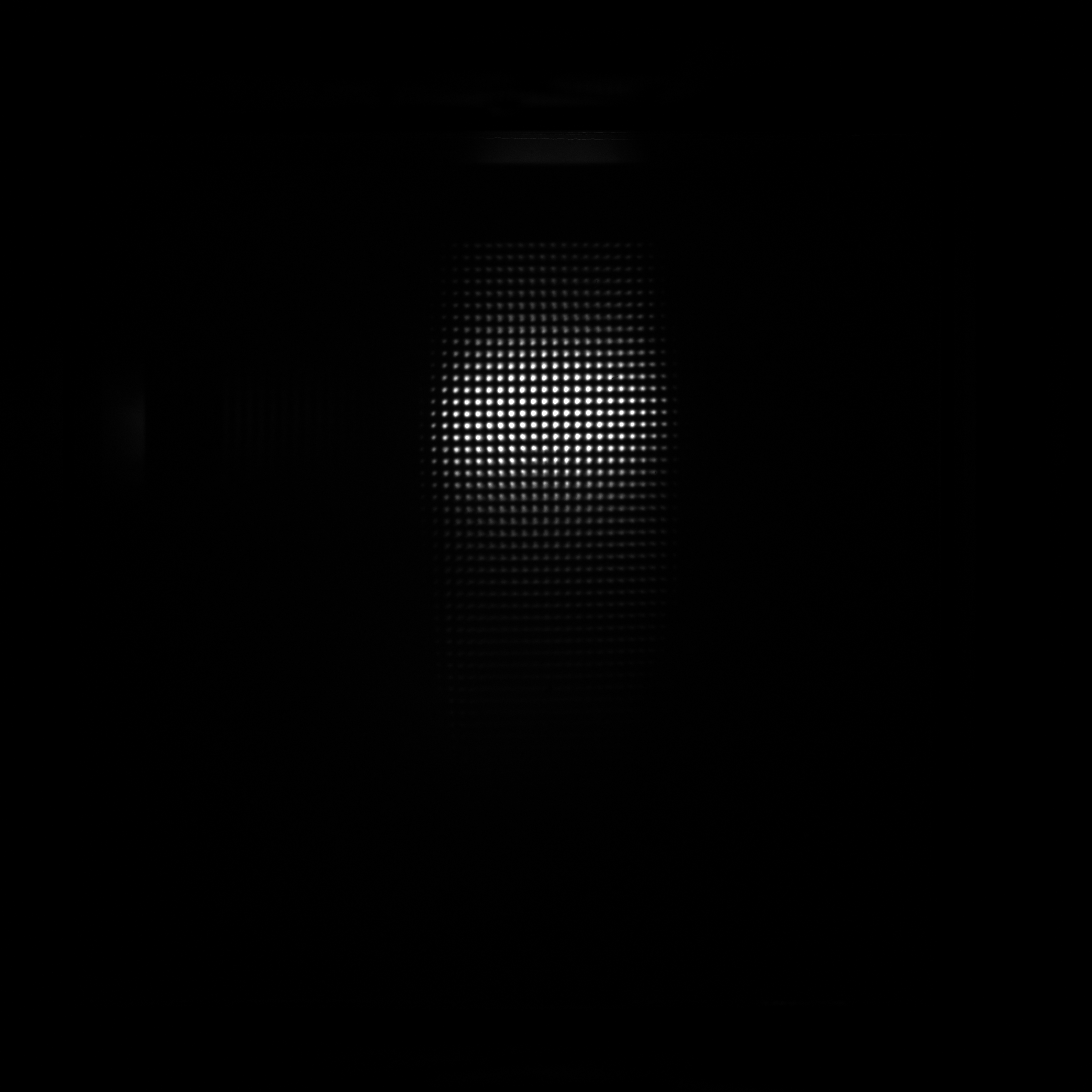 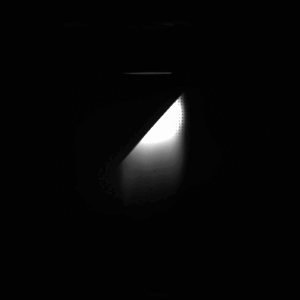